How we talk about teams and titles
[Speaker Notes: Volunteer Recruitment Events: Top Tips

This video contains some top tips for recruiting volunteers at an event. This might be an event specifically designed to recruit/ get more volunteers, or it could be an open event where you are aiming to recruit young people and adults. We will be focusing on the best ways to speak to interested adults and how to make the most of any enquiries. 

We won't be going into detail about the logistics of putting on an event – visit our Open Events webpage for more detail on this.]
Talking about your role

Most volunteers will be recorded on scouts.org.uk as a Team Member, Team Leader or Lead Volunteer, and using your formal role title is important in some instances.

It may sometimes be useful to add Group, District, County, Region, Nation or UKHQ next to your title - for example, 'County Lead Volunteer'. You'll see this on the website and in POR, where roles with the same name may have different responsibilities depending on their location.

But in many other instances, you’re best off describing what you do. Not only does it make you sound human, but it also makes volunteering with Scouts easier to understand. 

Here are a couple of examples of how this may sound:
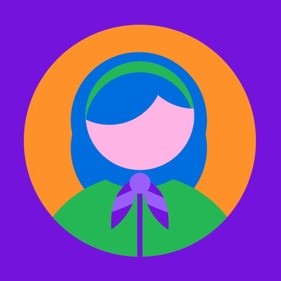 Beavers Section Team Member for Anytown Scouts
Previously Assistant Section Leader - Beaver Scouts


Social:
‘I help at Anytown Beavers.’

Parents and carers:
‘I’m Eliott, one of the Beaver Leaders, but the young people know me as Rabbit.’

Email and formal situations:
Team Member Anytown Beavers
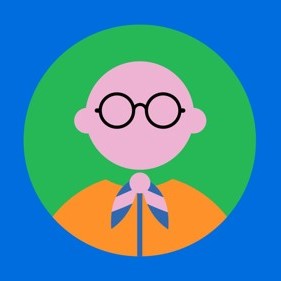 Cubs Section Team Leader for Anytown Scouts
Previously Section Leader - Cub Scouts


Social:
‘I lead the team at Anytown Cubs.’ 

Parents and carers:
‘I’m Sandra, one of the Cub Leaders. At Cubs, all our leaders have names from the Jungle Book, so everyone knows me as Akela.’

Email and formal situations:
Team LeaderAnytown Cubs
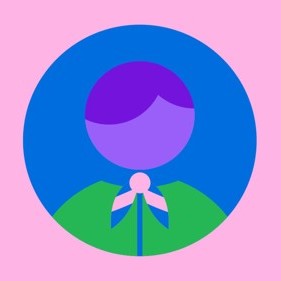 Lead Volunteer for Anytown Scouts
Previously Group Scout Leader, District Commissioner, County Commissioner


Social:
‘I’m the Lead Volunteer for Anytown Scouts, and we’ve got 200 young people and 20 volunteers.’ 

Parents and carers:
‘I’m Debbie and I lead Anytown Scouts.’ 

Email and formal situations:
All the best,
Lead VolunteerAnytown Scouts 

On the phone to an external agency:
‘I lead the volunteers at Anytown Scouts.’

To Scout volunteers or staff:
‘I'm the Group / District / County Lead Volunteer for Anytown Scouts.’
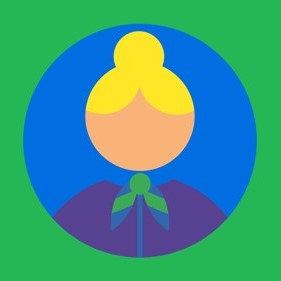 Programme Team Member for Anytown Scouts
Previously District, County Leader, Assistant Commissioner - Programme, Section Support


Regional:
‘I support the Beaver Sections across the District/ County/Region/Nation.’

‘I give programme support to the Beaver Sections across North Blankshire.’

UKHQ and official settings:
Programme Team MemberAnytown Scouts
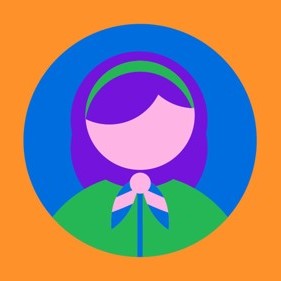 Volunteering Development Team Leader for Anytown Scouts
New role


Social:
'My team makes sure volunteers are well supported in Anytown Scouts.'

Parents and carers:
‘I’m the Volunteering Development Team Leader at Anytown Scouts, which means I lead a team that supports new and existing volunteers.’

Email and formal situations:
All the best, Volunteering Development Team LeaderAnytown Scouts
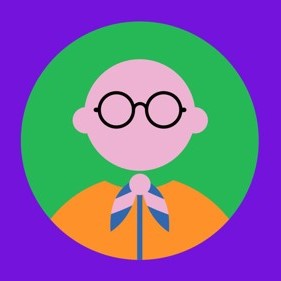 Support Team Member for Anytown Scouts
New role


Social:
‘I run the social media for Anytown Scouts.’

Parents and carers:
‘I’m on the Support Team for Anytown Scouts, and run the social media, so we can reach more young people who might want to join us.’

Email and formal situations:
Support Team Member Anytown Scouts
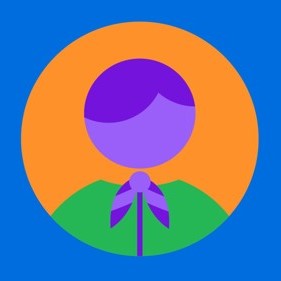 Meeting Place Team Member for Anytown Scouts
New role – an example of a sub-team


Social:
‘I help look after the meeting place for Anytown Scouts.’

Parents and carers:
‘I’m one of the volunteers who looks after the meeting place here at Anytown Scouts. We’re always looking for more help, so even if you just have a couple of hours every now and then, you could come along and help.’

Email and formal situations:
Meeting Place Team Member Anytown Scouts